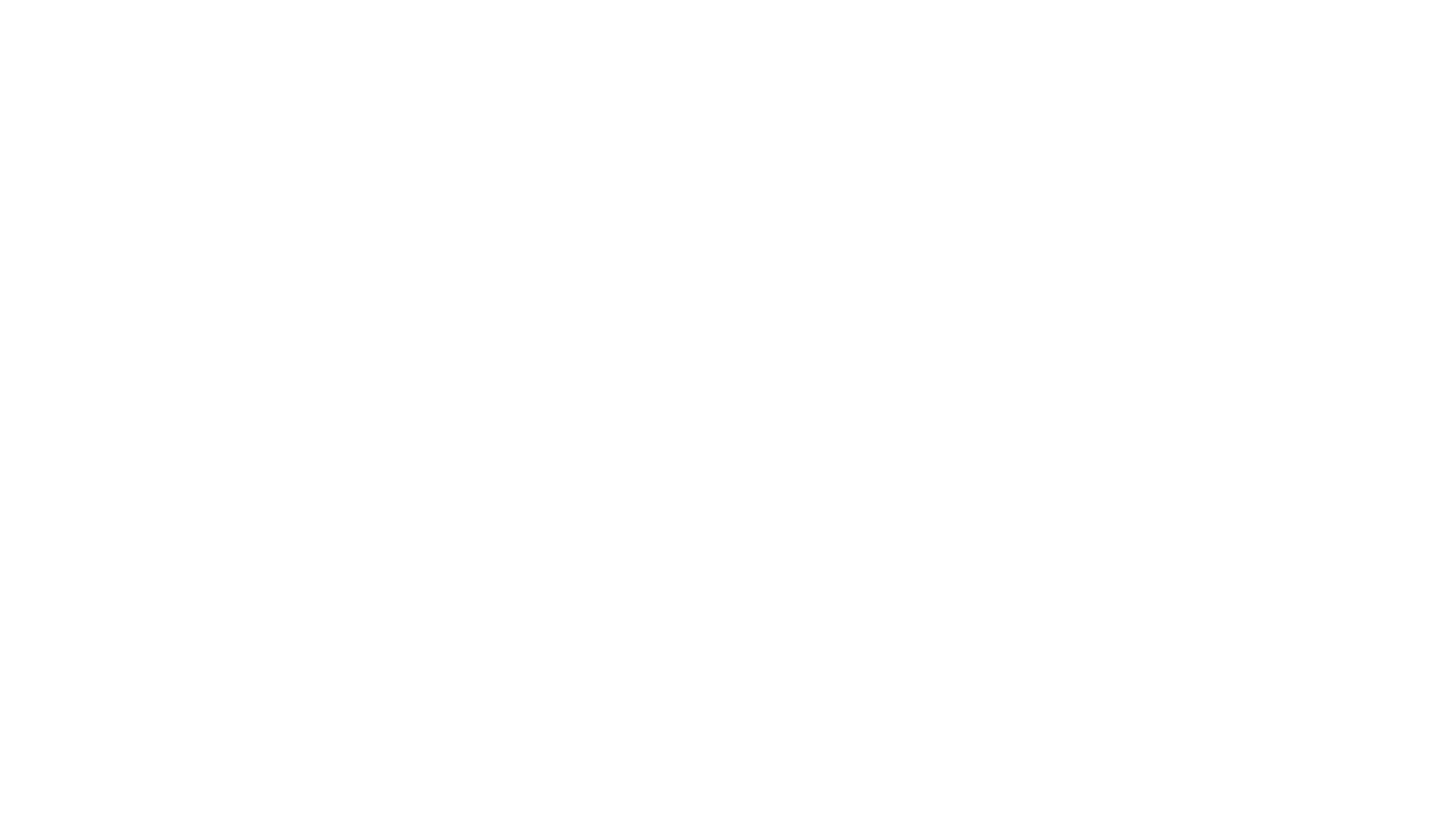 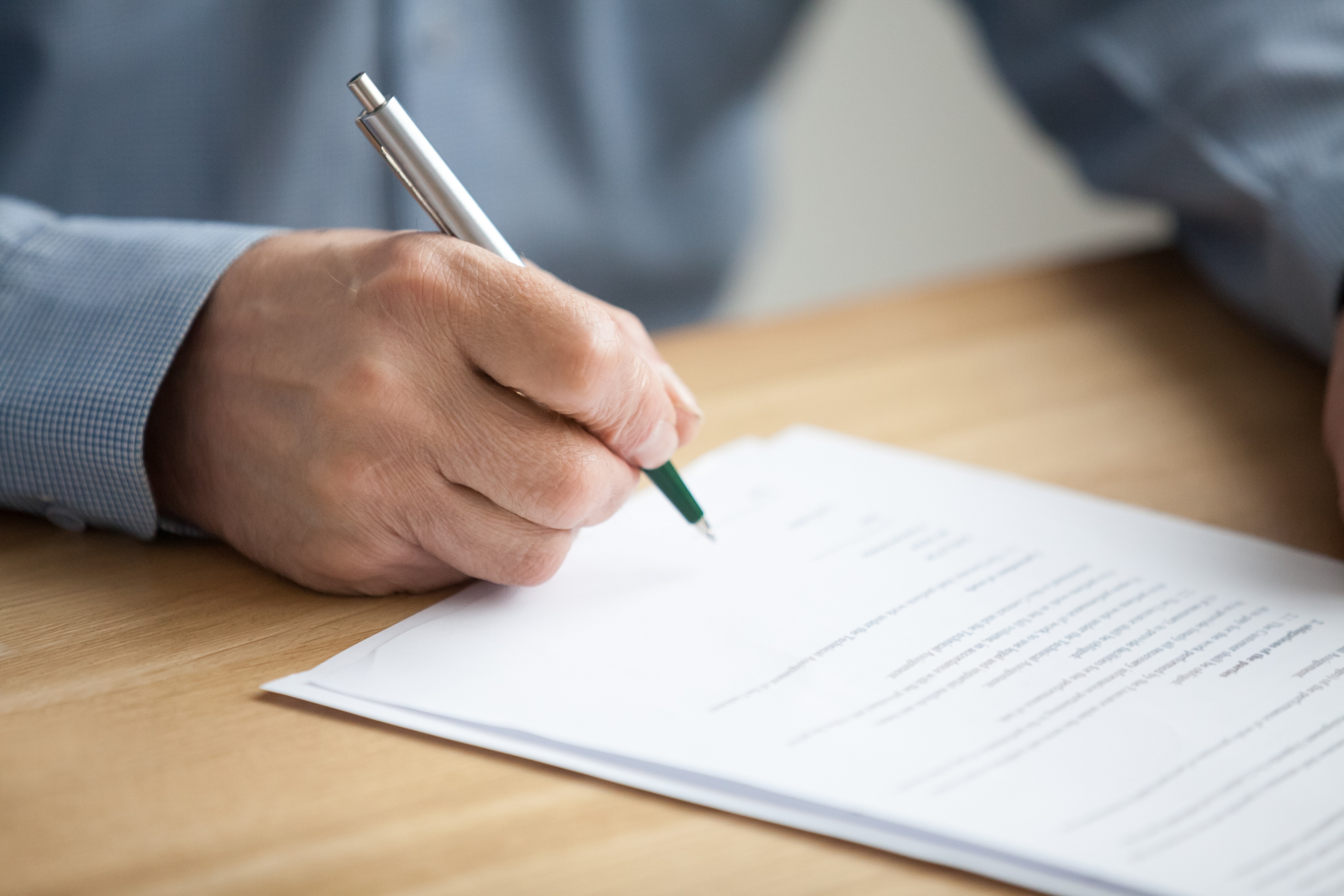 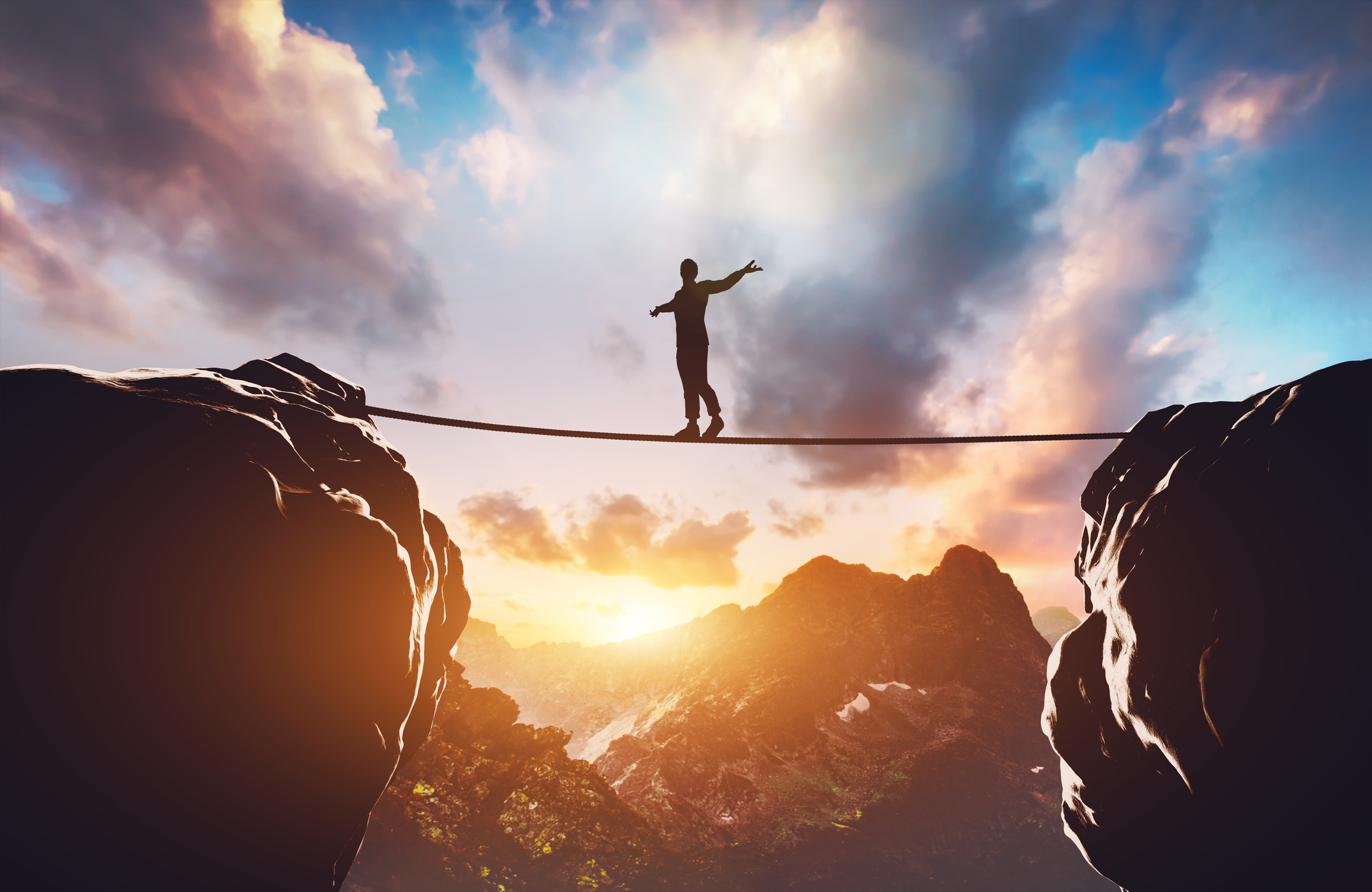 Ty Kicklighter 
Dent Moses, LLP 
2204 Lakeshore Drive, Suite 300
Birmingham, Alabama 35209
P:205.790.6596
Are you ready for an Internal Ownership Transition?
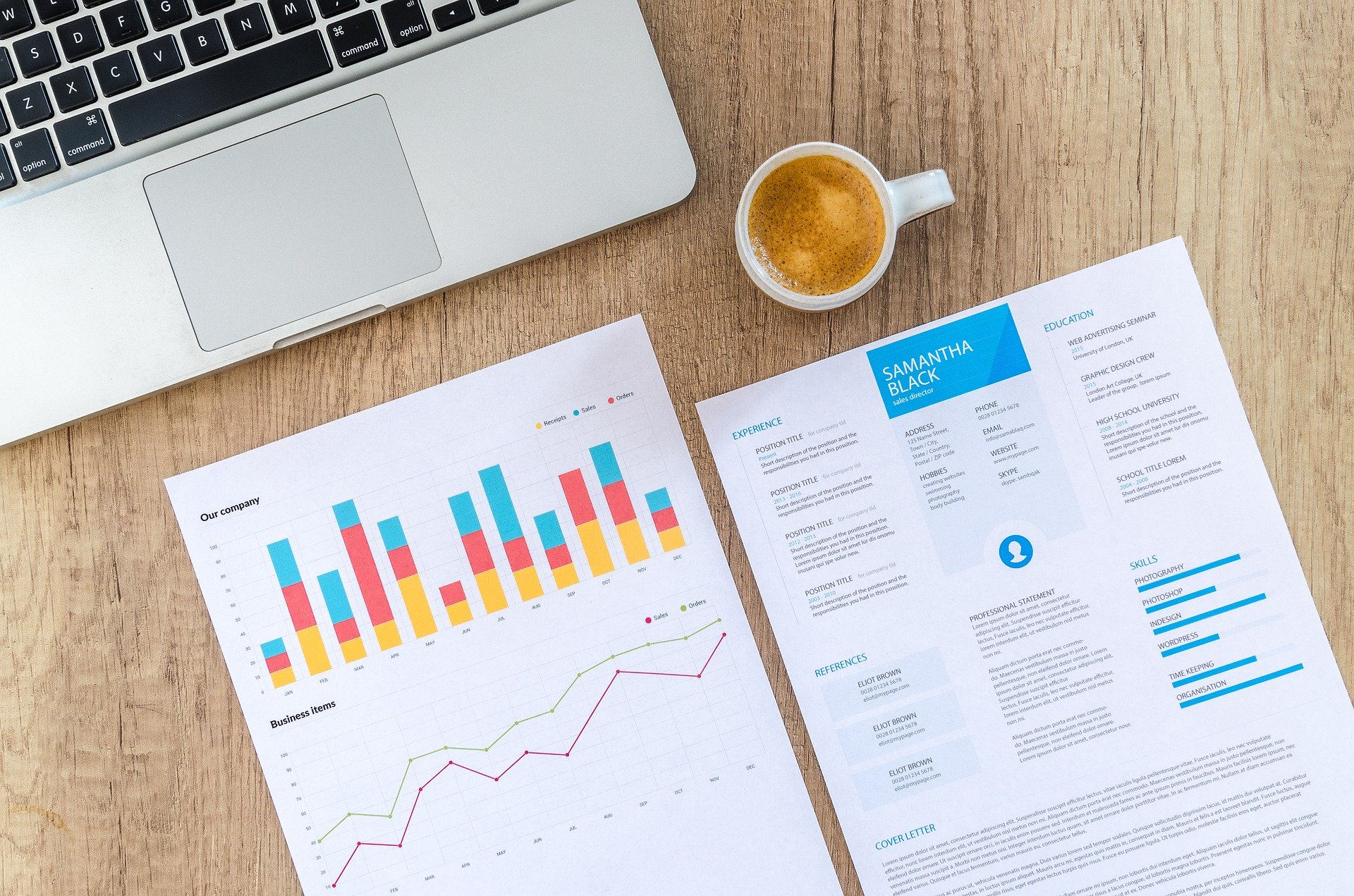 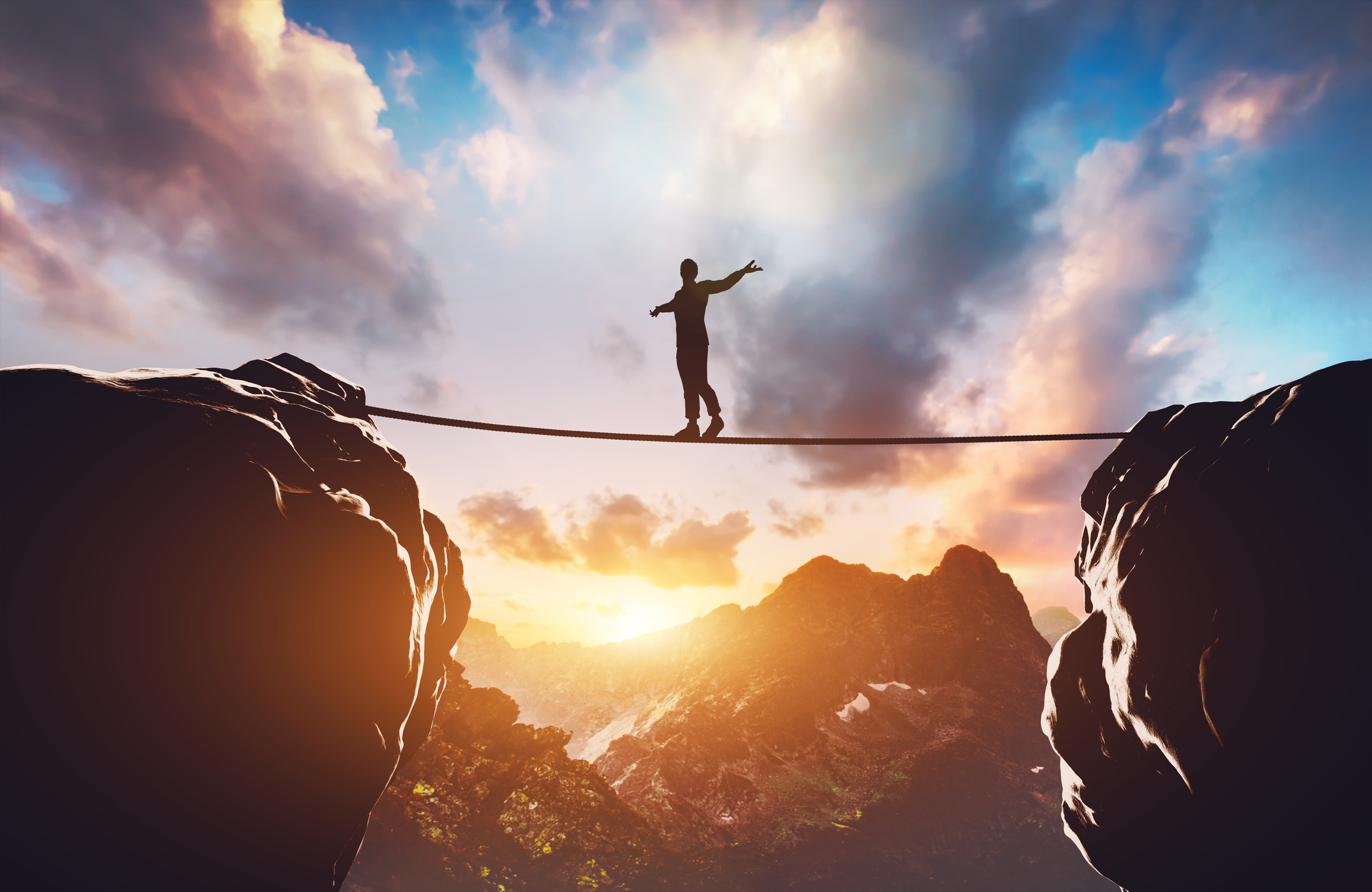 Balance:
Financial 

Time Horizon

Leadership
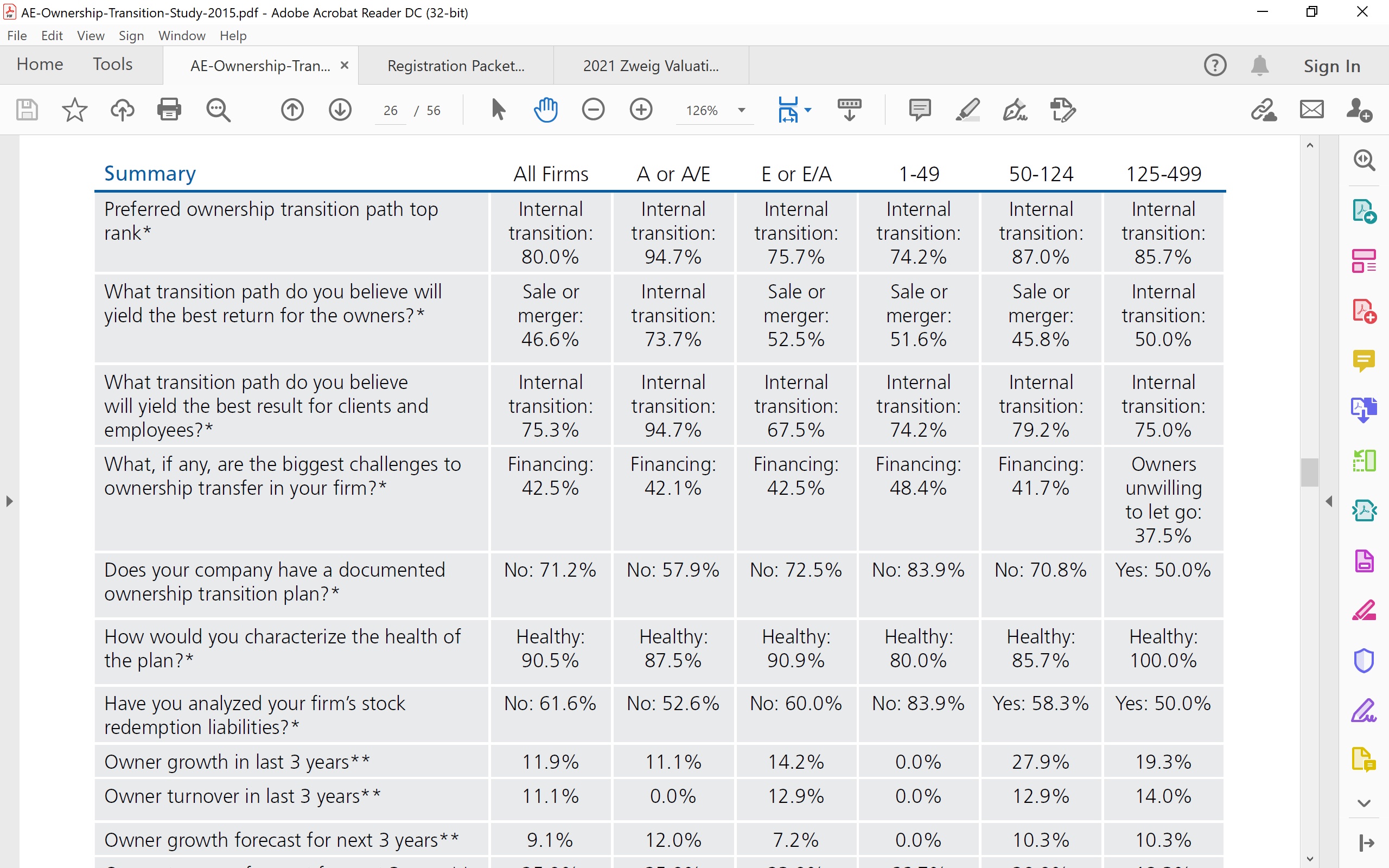 2015 A/E Ownership Transition StudyRusk O’Brien Gido + Partners, LLC and Practice Lab, Inc.
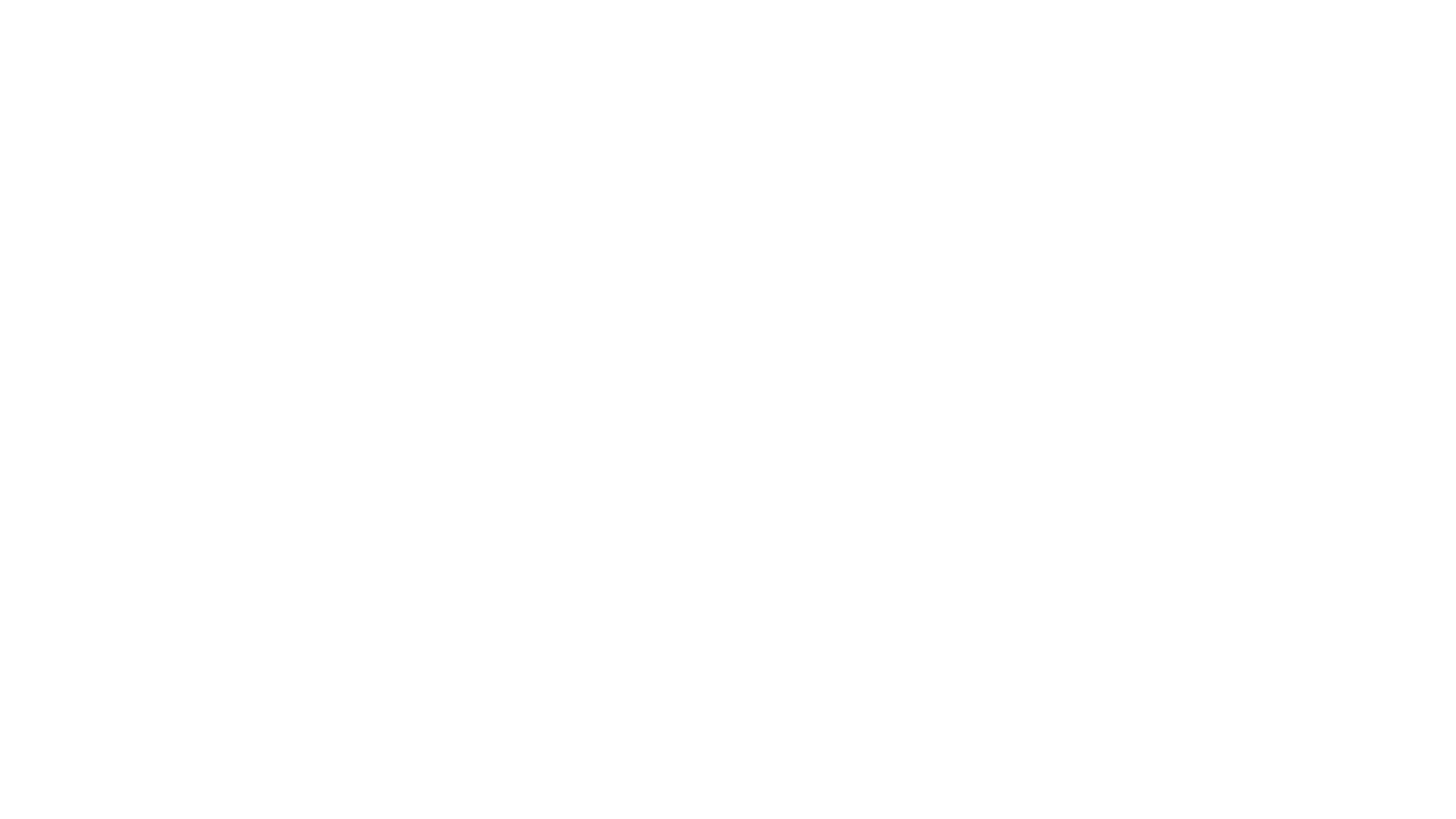 Transition Plan :
Financial Plan
Financial Forecast
Profit distribution plan
Valuation and return on investment analysis
Buyers purchase plan
Sellers Cash Flow
Owners compensation plan
Forecast of company repurchase obligations

Time Frame
Minimum 5-year, more likely 10-year view of financial and leadership transition

Leadership Plan
Identification of future buyers/leaders
Leadership development plan
Relationship transition plan
Financial/Business intelligence training


Purchase Documents including:
Shareholder agreement or Operating agreement
Promissory Notes
Other legal docs necessary to transact
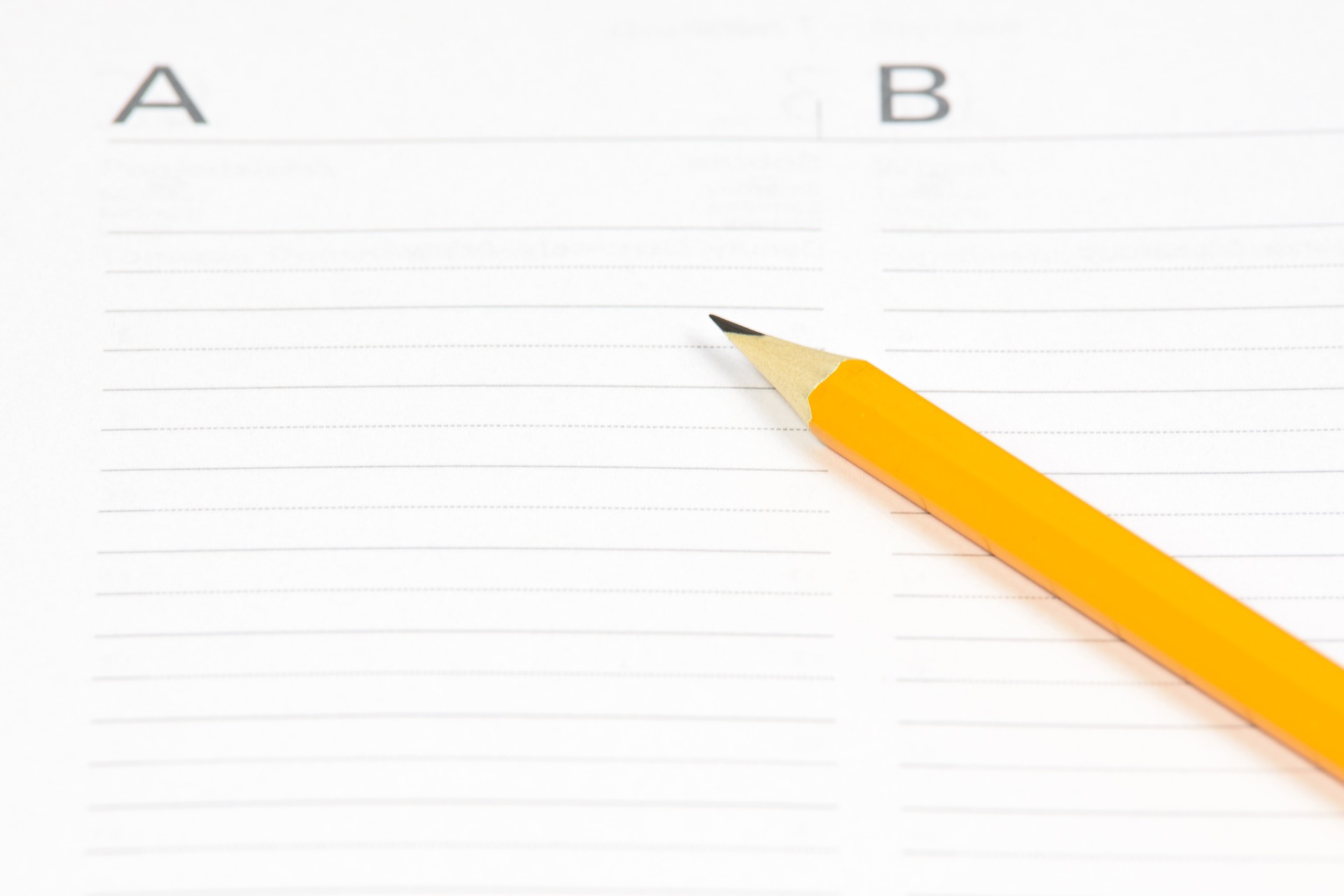 Financial Balance:
Buyers Return on Investment
Sellers Value of company
Financial Model:
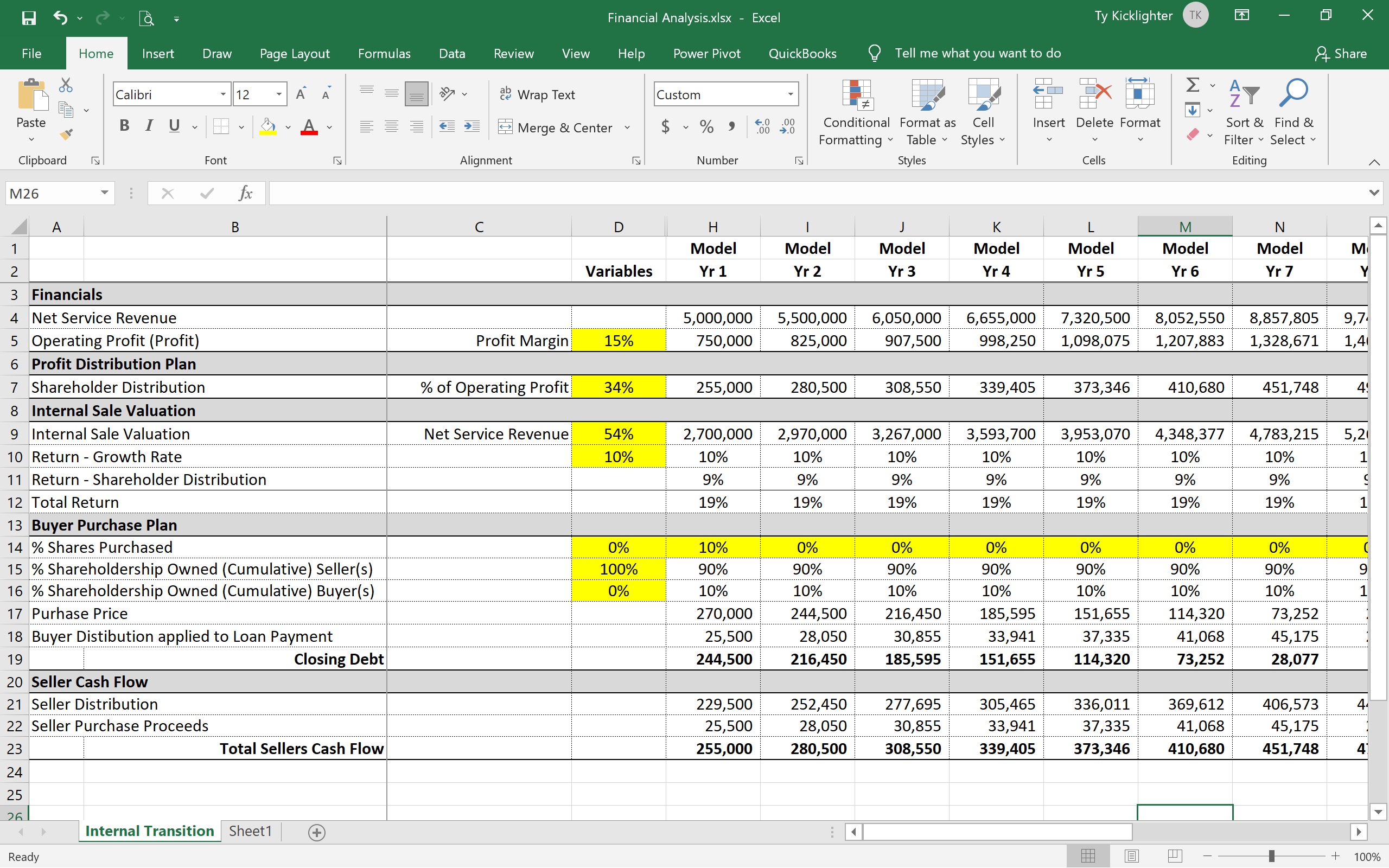 “So why do firms still struggle with a lack of internal demand for company stock? 

In some cases, this may be because the ROI is not strong enough, either due to poor financial performance, overly aggressive stock pricing, or both. More frequently, however, it’s because the firm has failed to communicate how its stock has performed historically effectively. 

If fairly priced, the stock in your A/E firm could very well be one of your best-performing assets. And it’s one of the very few investments that you have the power to influence.”
Rusk O’Brien Gido + Partners, LLC Perspectives
Time Horizon Balance:
Time to Properly Transition
Retirement Time Horizon
Time Horizon:
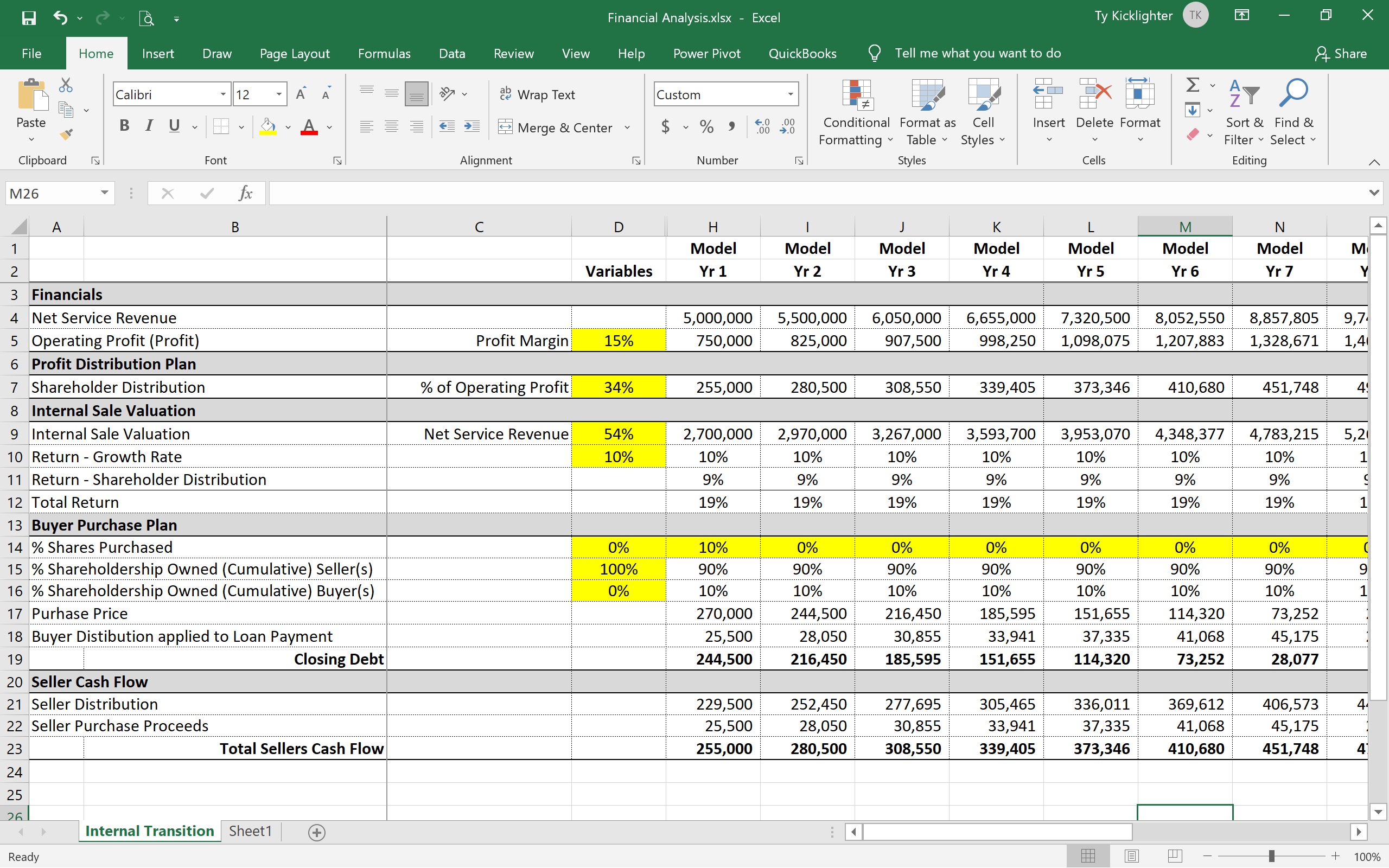 Leadership Balance:
Future
Leadership
(Control)
Current
Leadership 
(Control)
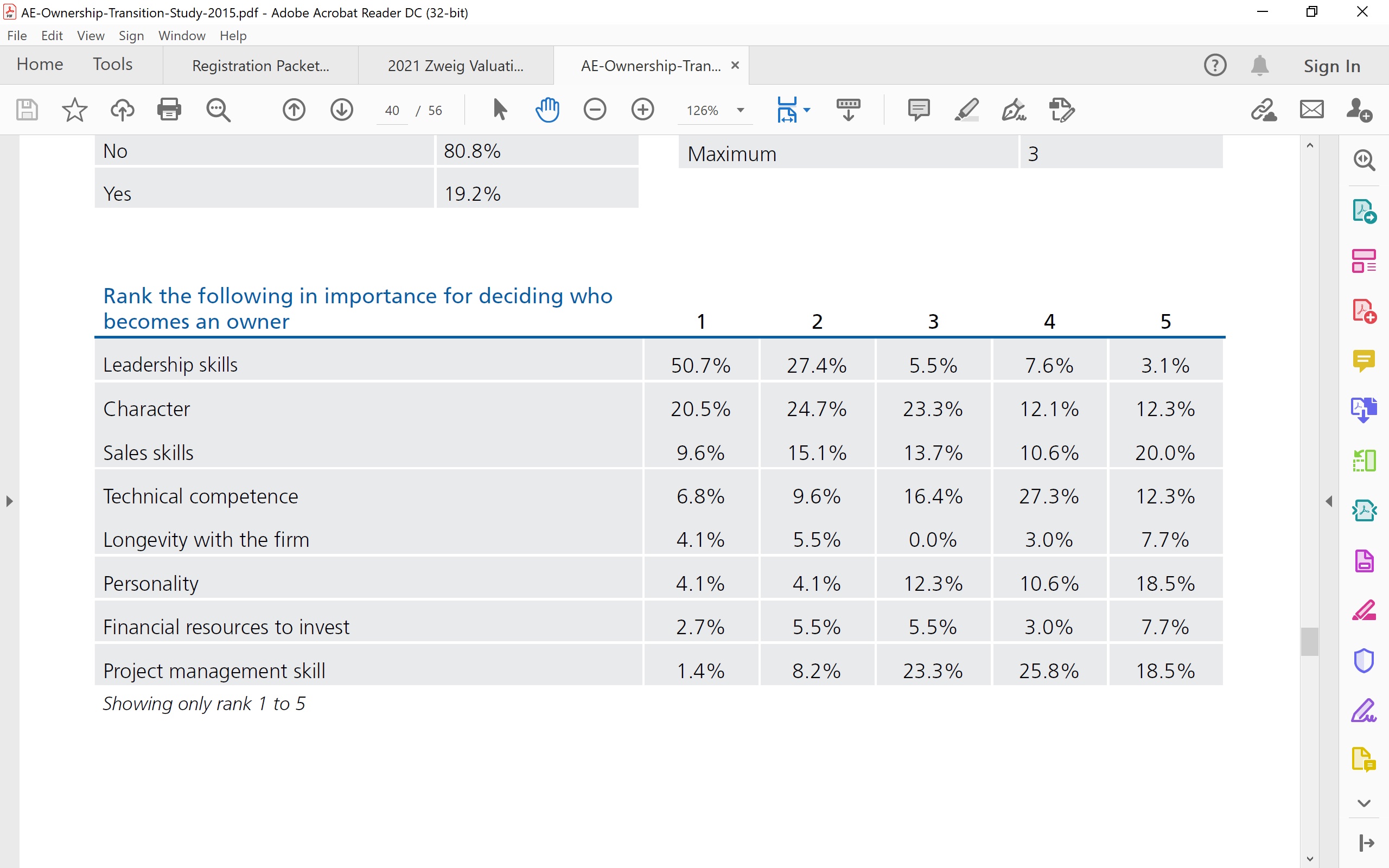 2015 A/E Ownership Transition StudyRusk O’Brien Gido + Partners, LLC and Practice Lab, Inc.
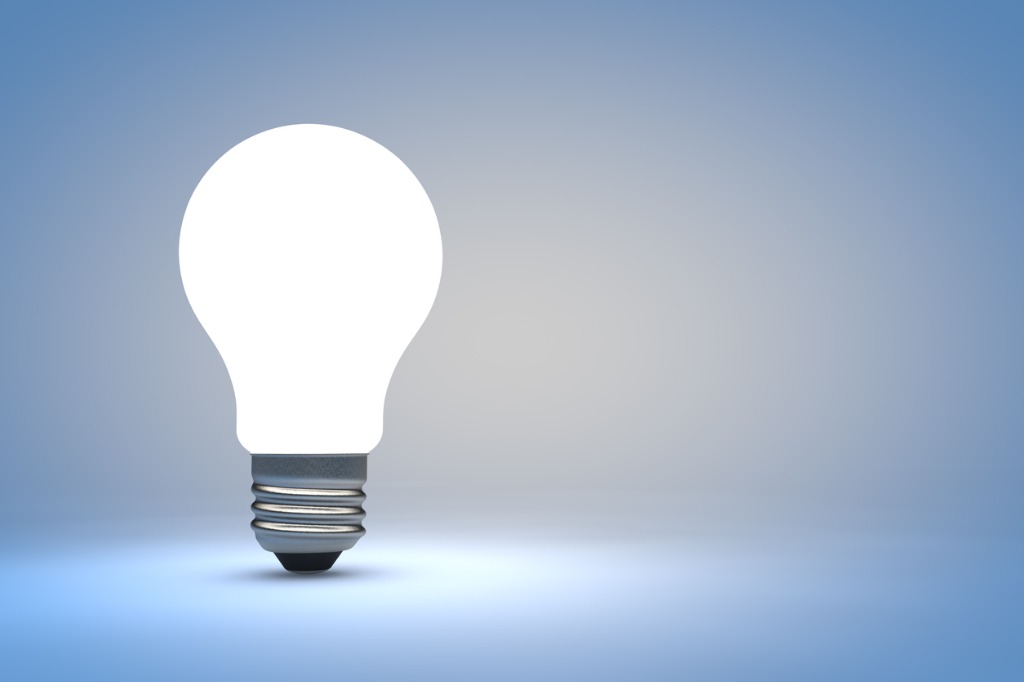 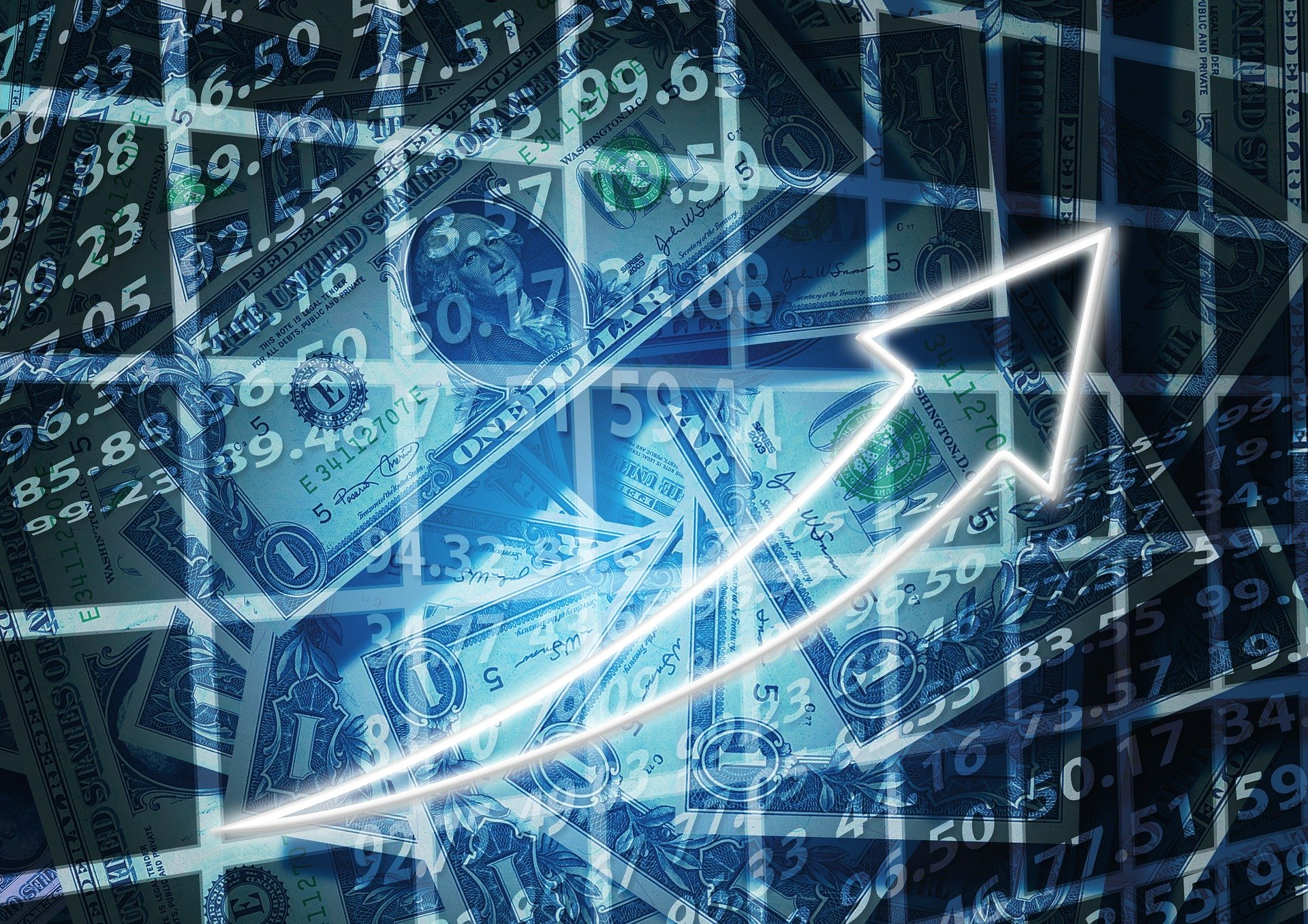 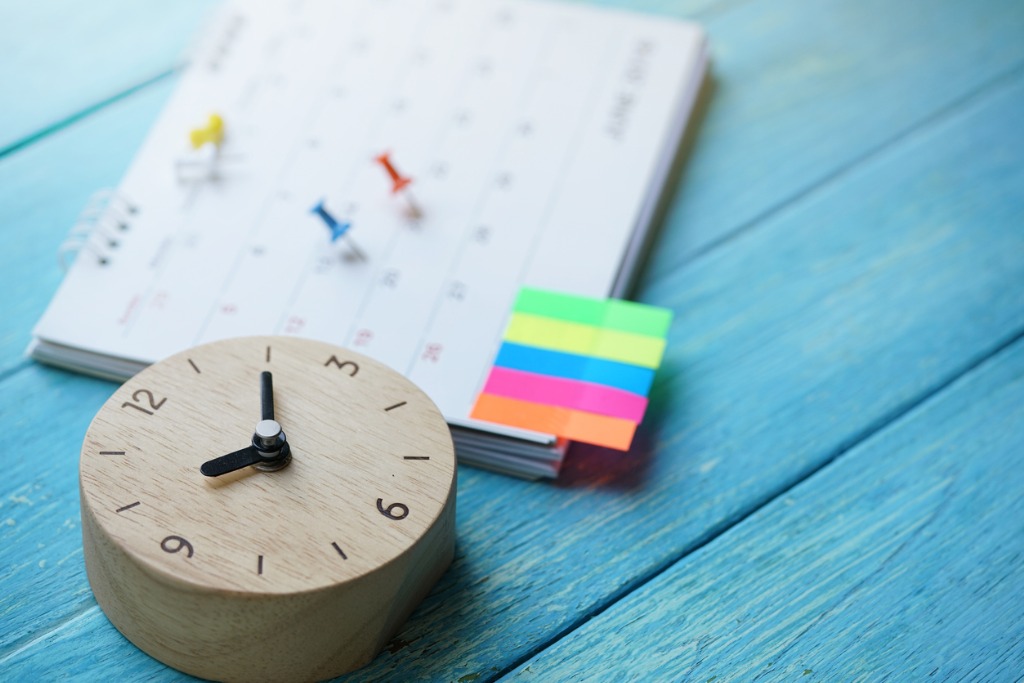 Action Plan:
Determine time horizon and exit expectations of current owners

Identify future leaders/owners and time necessary for skill development

Draft a financial transition  plan
Ty Kicklighter 
2204 Lakeshore Drive, Suite 300
Birmingham, Alabama 35209
P: 205.790.6596
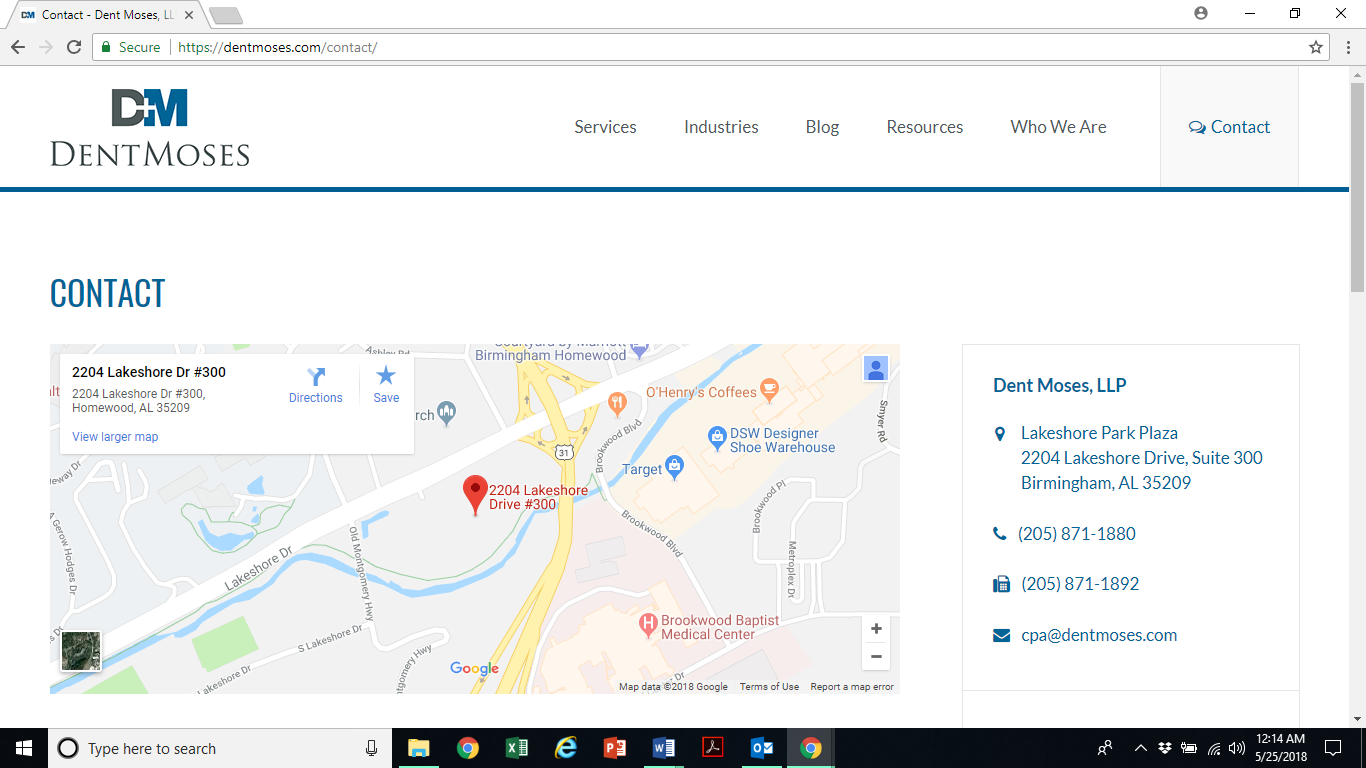